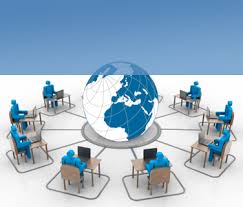 أدوات إدارة الكفاءات
تمهيد
لإنجاح عملية تسيير الكفاءات في المؤسسة يجب الاعتماد على مجموعة من الأدوات، والتي تشكل ركائز كل سياسة تهدف الى تنمية المورد البشري، فالإنسان هو العنصر الرئيسي و الموجه لفاعلية التطوير، ولبلوغ ذلك نركز في دراستنا على التطوير الإداري والإدارة بالأهداف والبرامج التدريبية وسنوضح كل ذلك في ما يلي.
أولا: التطوير الإداري
1 تعريف التطوير الإداري:
يهدف التطوير الإداري إلى "إحداث التغيير في أنماط السلوك بالنسبة للوظيفة الإدارية عن طريق برامج التنمية أو التدريب"، بحيث تصمم معظم أساليب التطوير الإداري "لمقابلة احتياجات الأفراد الإدارية المتعددة واحتياجات المؤسسة وأنواع الأهداف المراد تحقيقها على وجه الخصوص".
كما تعتبر إدارة التطوير إدارة تنسيقية من مسؤوليتها بلورة الأفكار وطرح المناسبة منها للتنفيذ ويتحقق نجاح العملية التطويرية بدعم جميع المسؤولين عن العملية. 
2 رؤية التطوير الإداري.
تتمثل رؤية التطوير الإداري "في إحداث نقلة نوعية شاملة عن مفهوم التطوير الإداري على مختلف المستويات ( محلي، وطني، إقليمي، دولي)، وتقديم أجود وأحدث البرامج التدريبية، كما تقدم افضل الخدمات الاستشارية للإدارة العليا و الوحدات التنظيمية، لمساعدتها على النهوض بواقع عملها، وتحقيق الأهداف المرسومة لها بأقل جهد ووقت وتكلفة
وتتكون عمليات التطوير الإداري من مجموعة النشاطات الفرعية التالية:
 - التدريب على اختلاف أشكاله وأنواعه
- تقديم الاستشارة في مجالات التطوير الإداري إلى الأقسام الأخرى داخل المؤسسة والى رئيس المؤسسة.
- التخطيط الوظيفي.
- مراقبة دوران العمل.
التقييم.
يقود الاهتمام المتزايد بالتطوير الإداري إلى تركيز الخبرة ونموها وتراكمها في جهة واحدة، كما يوفر فرصا اكبر للتخطيط لعمليات تطويرية إدارية جديدة وتنفيذها وفق أسس ومبادئ واتجاهات مدروسة وفقا لفلسفة محددة وواضحة.
 3 محاور التطوير الإداري الاستراتيجية: وتتلخص كما يلي:
- التنظيم وإعادة التنظيم.
- تنمية الموارد البشرية وتطويرها.
- تطوير نظم وأساليب العمل وإعادة هندستها.
- إعادة النظر في القوانين والتشريعات.
رفع كفاءة الأداء وتطوير جودة الأداء في إنتاج السلع والخدمات.
وعليه يصبح التطوير الإداري بمثابة عملية نظامية لديه مسؤولين أكفاء، يسعون لتلبية الاحتياجات الحالية والمستقبلية التي تضمن تحقيق التنظيم الجيد، ويعمل على تحسين أداء المسؤولين الحاليين ومنحهم فرص النمو والتطوير للوصول إلى التنظيم المرغوب.
4 أهداف التطوير الإداري
- تطوير مفاهيم وقدرات الموظفين والإدارة العليا. 
- تطوير الأعمال ووظائف التسيير من تخطيط وتنظيم ومراقبة وتوجيه.
 - إعداد الوصف الوظيفي من اجل تطوير الرقابة الإدارية.
 - فحص الهياكل التنظيمية وتقسيم العمل وتوضيح العلاقات المتداخلة بين المستويات المختلفة.
 - تنمية التفكير العلمي وروح الإبداع والابتكار
- تطوير العلاقات الإنسانية ووسائل الاتصال ونظم الحوافز والمعلومات.
- تطوير الأهداف الإدارية والأساليب الإشرافية والإرشاد في العمل.
 - تنمية القيم والمهارات والقدرات
ثانيا: الإدارة بالأهداف
1- مفهوم الإدارة بالاهداف
ادوين لوك - locke -طرح نظرية لتحديد الأهداف التي تتعلق بين الأهداف المقصودة وأداء المهام، وكان الافتراض الأساسي الذي يقوم عليه هذا المدخل وهو " أن الأهداف المدركة للموظف تؤثر على سلوكه في العمل وبصورة أوضح، ينتج عن الأهداف الصعبة مستوى من الأداء أعلى مما ينتج عن الأهداف السهلة أو البسيطة، وان الأهداف الصعبة المحددة تؤدي إلى مستوى من الأداء أعلى مما ينتج من عدم وجود أهداف، أو هدف معمم مثل (ابذل ما في وسعك).
ويدل ذلك أن الدافعية والإدراك يرتبطان ببعضهما البعض، بحيث فالفرد إذا ما عرف بوضوح ما هو المطلوب أدائه وما يتضمنه ذلك من تحد لقدراته. 
أسلوب الإدارة بالأهداف هو "أسلوب يساهم كثيرا في تأسيس التمازج والتكامل بين الأهداف التنظيمية والأهداف الإنسانية داخل المؤسسة" ، والإدارة بالأهداف "تسعى إلى التعرف على أهداف الجماعة ثم العمل على تحقيقها
2- خطوات تطبيق الإدارة بالأهداف.  تمر العملية وفق المراحل التالية:
أ-العمل مجموعة إشراك: يقوم افراد المجموعة الأولية وبصورة تضامنية بتحديد اهداف المجموعة وأهداف الأفراد ومسؤوليات كافة الأطراف مع صياغة خطة عمل لتحقيق الأهداف التنظيمية والفردية.
ب-المشاركة بين المدير والمرؤوسين: بمشاركة المدير تكون البداية بدور وظيفة محددة، وبعد تحديد واجبات ومسؤوليات هذا الدور، يتم تحليل ودراسة ارتباطات هذا الدور بأدوار أخرى من خارج هذه المجموعة، وتحديد ماهي الأدوار التي تم وضعها وتلك التي تركت لحامل الدور؟ وماهي العناصر التي تزيد من دافعية حامل هذا الدور ؟ 
ج-وضع خطط عمل لتنفيذ الأهداف:  على المرؤوسين وضع خطة عمل لتنفيذ الأهداف التي قاموا بتحديدها سلفا، على أن تعكس هذه الخطط نمطهم الفردي وليس نمط المشرف عليهم.
د-تصميم معيار لقياس النجاح: يجب أن يتفق المدير مع مرؤوسيه على معايير نجاح عمل المجموعة، ويجب ان تكون هذه المعايير مفهومة لدى جميع أعضاء المجموعة حتى يسهل عليهم الاتجاه نحو بلوغها.
ه- استعراض مدى التطور في العمل: يقوم المدير باستعراض مدى تطور العمل على مستوى المجموعة، او على المستوى الفردي، ويتم استعراض التطور وفق ثلاث خطوات وهي: 
* يقوم المرؤوسين بالمبادرة بتشخيص مدى تطورهم ومناقشة انجازهم والمشاكل التي تعترضهم.
* يقوم المدير بمناقشة أهدافهم المستقبلية.
* تتم مناقشة شاملة لخطط العمل المستقبلي واستجلاء النقاط المبهمة بالخطط.
و- توثيق العمل: يتم تسجيل كافة اهداف المجموعة، المعايير، الاولويات ليتم رفعها لطرف ثالث عادة ما يكون المدير العام او مدير الموارد البشرية، حتى تضمن توافق عمل المجموعة مع قواعد وعمليات المنظمة.
3-خصائص الإدارة بالأهداف: 
أ- تقوم على مبدأ التشاور بين المرؤوسين والرؤساء والمشاركة لتحديد الأهداف * الجزئية التي تتكامل مع بعضها البعض لتشكل الهدف العام للمؤسسة، وفي حالة وجود أهداف متعارضة ( الجودة العالية والتكلفة المنخفضة) فمن مهام الإدارة بالأهداف تحقيق الانسجام بينهما، وهذه الحالة تخص المؤسسات الحالية.
ب- تقوم على مبدأ التعاون بين الرؤساء والمرؤوسين عند وضع خطط والإجراءات المرحلية لتنفيذ الأهداف ووضع المعايير المناسبة لقياس الأداء وتقييمه، وهذا بغرض معالجة الانحرافات
ج- يعمل هذا النمط من الإدارة على تنمية العلاقات بين الأفراد في المؤسسة ويرفع من روحهم المعنوية من خلال مساهمتهم في الإدارة، وبالاتصال المباشر والمستمر مع الرؤساء الذين يعملون على توفير الظروف المناسبة للعمل.
د- يساعد التحديد المسبق للأهداف ومعرفة كل عامل في المؤسسة لمهامه المسير من اداء وظائفه، كون كل فرد قد ساهم في تنظيم وتخطيط عملة بناء على مشاركته في وضع الأهداف، مما يجعله قادرا على التوجيه الذاتي والرقابة الذاتية.
ثالثا: البرامج التدريبية.
تعد الدورات التدريبية إحدى الركائز الأساسية لتحقيق التنمية الشاملة واستدامتها، نظرا لدورها الرئيسي في صقل المهارات وتحريك القدرات، وتنمية الكفاءات في جوانبها العلمية والمهنية والتقنية اللازمة لتلبية متطلبات التنمية وتقديم الخدمات للمستفيدين منها.
1 - تعريف التدريب: هناك عدة تعاريف مسندة للتدريب نذكر منها:
يرى البعض أن التدريب عبارة على "إتاحة الفرصة للفرد كي يتعلم أثناء العمل" ، وتعد البرامج التدريبية "للعاملين القدامى للمنشاة لإكسابهم مهارات ومعارف جديدة يتطلبها التقدم التكنولوجي، وتساعد في تحسين قدرتهم على انجاز العمل وتمكنهم من الإحاطة بالأساليب والاتجاهات الفنية والمهنية المحيطة بأداء العمل ". 
والتدريب عموما يهدف إلى "ضمان أداء العمل بفعالية عن طريق سد الثغرات التي توجد أحيانا بين معايير الأداء التي تحددها الإدارة وبين الأداء الفعلي لكافة الأعمال بالمنظمة" ، والتدريب هو "تطبيق المعرفة ويمكن الأفراد من الإلمام والوعي بالقواعد والإجراءات الموجهة والمرشدة لسلوكهم، وهو اذن عملية تعلم سلسلة من السلوك المبرمج.
والتدريب "يساعد الفرد على التأقلم مع أحوال العمل في الوظيفة الحالية والمستقبلية، علاوة على ذلك يكسب الفرد المهارة الضرورية والمعرفة التي تساعد على العمل بفعالية" ، لا يستهدف التدريب الجيد تعليم العامل أداء العمل وحسب، وإنما أدائه بالطرق المثلى، تلك الطرق التي ينتج فيها العامل اكبر قدر من الإنتاج بأقل قدر من الجهد وفي اقل مدة ممكنة مع أحسن درجة من الجودة، مع المحافظة على سلامة الآلة وعلى صحته النفسية والجسمية"
كما يعرف التدريب بأنه "النشاط المنظم والمبني على أسس علمية والخاص باكتساب أو زيادة وتطوير المهارات والمعارف لدى الأفراد العاملين وتعميق معرفتهم بأهداف المنظمة وتوجيه سلوكهم باتجاه رفع كفاءتهم في أداء الاعمال المكلفين بها".
اما التعلم يقصد به "مجموعة التغيرات التي تحدث في سلوك الإنسان نتيجة الخبرات والتجارب السابقة لدى الإنسان، وتوجد عملية التعلم في حياة الشخص سواء كان في الأسرة أو المدرسة أو العمل او المجتمع بصفة عامة".
تشير التعاريف السابقة إلى تعلم المهارة وكيفية رفعها لأداء العاملين لتمكنهم من اداء الأعمال الحالية والاعمال المتوقعة تكلف بها هذه الافراد مع احتمال التطوير والتغيير في الاعمال والتكنولوجيا المعتمدة في المؤسسة.
2 - أهداف التدريب: أهداف التدريب كثيرة ومتعددة نذكر منها:
أ-تعليم رجال الاشراف والإدارة أصول الإدارة وفنونها، أنواع القيادات، أسس العلاقات الإنسانية، أساليب الاشراف والتوجيه والاسس العلمية للإدارة.
ب-يوجه للتدريب على الاعمال الفنية لأنه يهتم بالتقدم التكنولوجي والتخصصات ذات الأهمية العالية في المجالات المعينة للمؤسسة. 
ج- يوجه للتدريب على الأعمال المتخصصة ويستهدف التخصصات الفنية كتبسيط العمل من بيع والعلاقات العمالية، الأمن الصناعي وحوادث العمل، الهندسة البشرية، تقييم العمال، التناوب بين العمال، وهذا يتطلب التدريب على اتقانها واستخدام الآلات التكنولوجية.
د- تدريب يختص في تعليم العمال المهارات المهنية المطلوبة لأداء عمل معين وتحويل العمال من عمال عاديين إلى عمال مهرة.
ه- التدريب من اجل التوعية والتوجيه ويوجه هذا النوع من التدريب إلى العمال الجدد الذين التحقوا بالمؤسسة  وهذا يوفر لهم المعلومات اللازمة عن المؤسسة وسياساتها وأهدافها، والسعي لترسيخ الاتجاهات الإيجابية نحو حب العمل والاعتزاز به واحترامه والولاء له.
3: خطوات التدريب.
 تتكون عملية التدريب من أربعة مراحل وهي: 
المرحلة الأولى : تحديد الاحتياجات التدريبية. 
وتعبر عن تحديد الأفراد المطلوب تدريبهم لمواجهة المشاكل التي قد تتعرض لها المؤسسة، وتحدد احتياجات التدريب بالتعاون بين مسؤول التدريب والرؤساء أو المديرين، وتتلخص هذه الاحتياجات كما يلي:
 ا-احتياجات تتعلق بتطوير المعارف والمعلومات لدى بعض العاملين.
احتياجات تتعلق بتطوير المهارات والقدرات لدى بعض العاملين.
ج-احتياجات تتعلق بتطوير سلوك بعض العاملين، وطريقة تعاملهم مع مرؤوسيهم.
المرحلة الثانية: تصميم برنامج التدريب.
 بمعنى ترجمة الأهداف إلى موضوعات تدريبية وتحديد الأسلوب الذي سيتم استخدامه من طرف المدربين في توحيد موضوعات التدريب (المحاضرات والتمارين، المناقشة...إلخ)، كما يتم تحديد المساعدات التدريبية، وكجزء من تصميم البرنامج يتم تحديد المدربين فيه، التكلفة، ميزانية التدريب.
المرحلة الثالثة : تنفيذ برنامج التدريب. يتطلب تنفيذ أنشطة ترتبط بتحديد الجدول التنفيذي للبرنامج الذي يتكون من مواعيد الجلسات الراحة وأزمنتها، وتحديد مكان التدريب (ترتيبه وإعداد تجهيزاته) والمتابعة اليومية لإجراءات تنفيذ البرنامج خطوة بخطوة وغيرها، ويمكن توضيح الخطوات التي تمر بها هذه المرحلة كما يلي: 
أ-تحديد توقيت البرنامج (موعد بدء البرنامج وانتهائه وتوزيع العمل التدريبي على فترة البرنامج).
ب-تنسيق التتابع الزمني للمواضيع التدريبية المختلفة (اختيار المكان، تصميم طريقة جلوس المتدربين، وتحديد المستلزمات الضرورية فيكل برنامج كالسبورة والكراسي).
ج-تجهيز المطبوعات من خلال استلامها من القائمين بإعدادها علميا.
د-الاتصال بالمتدربين وبالمدربين، وكل هذه العناصر تشكل كيفية تنفيذ برنامج تدريبي.
المرحلة الرابعة : تقييم كفاءة التدريب.
 تقييم نتائج التدريب هي آخر مرحلة لتصميم البرنامج التدريبي، والتقييم يفيد في التعرف على مدى تحقيق البرامج التدريبية لأهدافها وعلى مدى الكفاءة في تحقيق هذه الأهداف، تواجه عملية تقييم فاعلية التدريب مشكلة أساسية تتمثل في أن نتائج التدريب لا تظهر عادة إلا بعد فترة طويلة من انتهاء البرنامج التدريبي (عدة شهور)، ومنه فكفاءة التدريب تظهر من خلال التقييم وتحديد النتائج التي تساعد في تقييم فعاليته وتظهر نتائجه في رد الفعل والتعلم ، والسلوك والنتائج تستخدم لتحديد الفائدة من البرنامج التدريبي وتشمل انخفاض تكلفة الحوادث وزيادة الإنتاجية، وتحسن الجودة، درجة خدمة العملاء، ومنه فالسلوك والنتائج يحدد بواسطتهما المدى الذي تسبب التدريب في إحداث تغيرات في السلوك الفردي، وتقوم المؤسسة باستثمار أموال طائلة على التدريب بهدف تدعيم قدراتها التنافسية وتحسين مراكزها السوقية ونتائج اعمالها.
ومنه فعملية التقييم تهدف الى:
- معرفة مدى تحقيق الأهداف التدريبية التي تتمثل في التعلم ونقل أثره إلى العمل.
- تحديد التكلفة والعائد من النشاط التدريبي.
- دراسة وتحليل الجهود التدريبية المختلفة ومدى تناسبها مع أهداف المؤسسة. 
 - مقارنة فائدة وتكلفة بدائل البرامج التدريبية واختيار أفضلها.
4-نماذج لبرامج تدريب الكفاءات.
ومن أهم البرامج التي يعالجها التدريب ما يلي:
برنامج الاتصال والتفاوض وفن العامل مع الآخرين: "عندما تبنى الجماعة وتبدا أنشطتها وتفاعلاتها فان عددا من أنماط السلوك تبدأ بالظهور، وبعض أنماط السلوك هذه ايجابي والبعض الآخر سلبي" ، الهدف من البرنامج إكساب المشاركين المفهوم العلمي والمهارات العملية في فن الاتصال والتعامل مع الآخرين وتحويل هذه المهارات إلى سلوكيات وعادات لإيجاد انطباعات حسنة ومعرفة أنماط الشخصيات وكيفية التعامل معها وفق انسب أساليب الاتصال والتعامل، ويتعلق بما يتعلق بالتواصل واهميته في بيئة العمل م اكسابهم طرق جديدة من شأنها رفع الأداء الوظيفي والذي  يهدف إلى تطوير الأداء وزيادة الإنتاج لدى الموظفين.
برنامج أهمية تقييم الأداء الوظيفي: وهو برنامج يهدف الى تعريف العاملين بمسؤولياتهم وبالأداء والسلوك المهم وتحديد نقاط القوة والضعف وتطوير عملية تخطيط المسار الوظيفي، يتم تعريف المشاركين بمفهوم التقييم الوظيفي والطرق المختلفة لتقيم ذلك.
يساهم البرنامج في تعزيز معرفة أداء الموظف عن طريق معرفة قدراته، وبالتالي إمكانية إسناد الأعمال المناسبة لقدراته، وإيجاد العلاقة بين الرئيس والمرؤوس، وتنمية مهارات المديرين والمشرفين في متابعة أداء الموظفين للكشف عن الطاقات الكامنة لتوظيفها وزيادة الشعور بالمسؤولية، ومعرفة نقاط القوة وتعزيزها ونقاط الضعف للتخلص منها.
برنامج أخلاقيات العمل: يركز البرنامج على المبادئ والقيم الأخلاقية التي تمثل سلوك العاملين والتي تعد الدعامة الأولى على التزام الموظف بمهنته وتشكل دافعا ومحركا له، كما تدعم الإحساس في إطار الالتزام بمجموعة من المعايير والقيم وتوجيهه نحو الإبداع وتطوير العمل، والانجاز في الوقت المناسب وحفظ حقوق الموظف وممتلكاته في المؤسسة.
برنامج أهمية بناء فريق العمل: يهدف البرنامج إلى زيادة وعي الموظفين حول أهمية العمل كفريق في تعزيز الفاعلية في حل المشكلات، والمشكلات الصعبة يسهل حلها إذا كان هناك أكثر من رأي أو محاولة للوصول إلى تشخيص أفضل لحلها، والتغلب عليه وإكساب الموظف مهارات اتخاذ القرارات بصورة أفضل، والعمل كفريق يزيد من الاهتمام بتحقيق الجودة والدقة.
برنامج طرق وأساليب تحفيز الموظفين لزيادة مستوى رضا العاملين: مما يجعل الأداء يتم بالإخلاص وتحسين صورة المؤسسة امام المجتمع، ويشعر بالفخر نتيجة الانتماء للمؤسسة وينعكس ذلك ايجابيا على الأداء.
برنامج مهارات التطوير الوظيفي : يهدف إلى تنشيط مهارات الموظفين وتحيدها لسد الفجوة بين قدراتهم ومتطلبات الوظيفة.
برنامج طرق وأساليب بناء الولاء للعاملين: ويهدف البرنامج إلى التأثير على سلوكيات واتجاهات الأفراد، ويتم بإظهار انعكاساته على الفرد والمؤسسة على حد سواء، وينعكس على سير العمل فيها وتحقيقها لأهدافها بشكل متميز، ويهدف البرنامج إلى توجيه الأفراد العاملين داخل التنظيم نحو الوجهة الصحيحة ليتم التقليل من سلوكهم السلبي، كترك العمل أو التغيب أو إهماله أو الشعور بالإحباط.
برنامج إعداد مؤشرات الأداء الرئيسة: يركز البرنامج على تزويد الموظفين بمهارة التخطيط لأعمالهم الاعتيادية في العمل وفقا لنماذج تقييم الأداء لتمكينهم من قياس فعالية الخطة الاستراتيجية من خلال قياس مؤشرات الأداء.